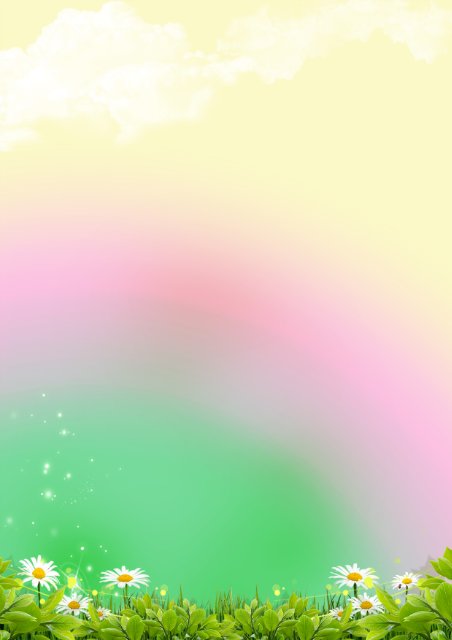 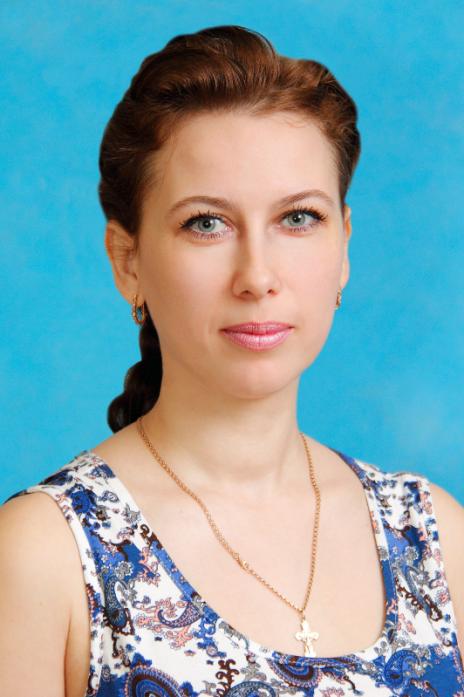 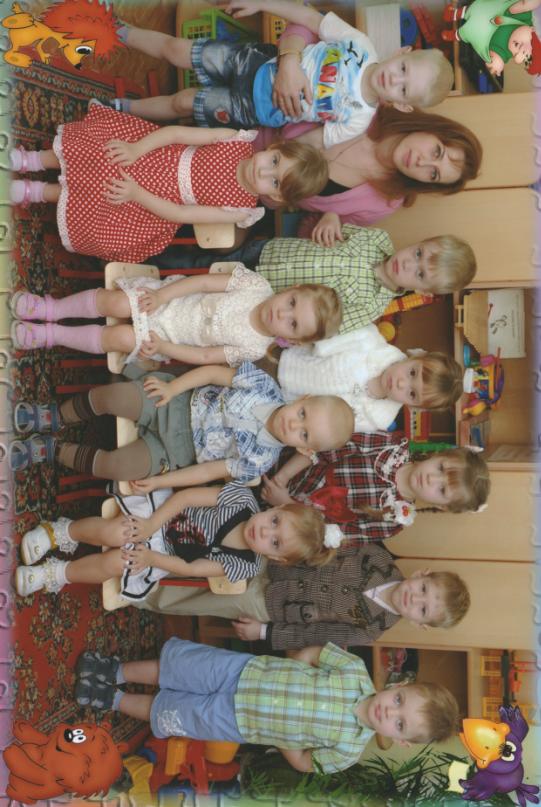 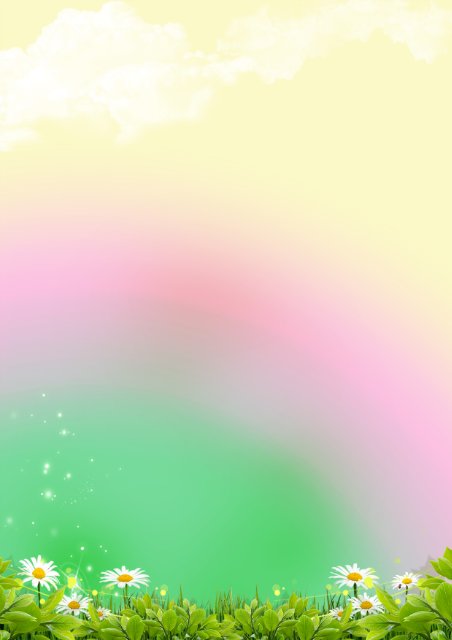 «О, сколько их на полях!
Но каждый цветёт по-своему,
В этом высший подвиг цветка!»
Басе.
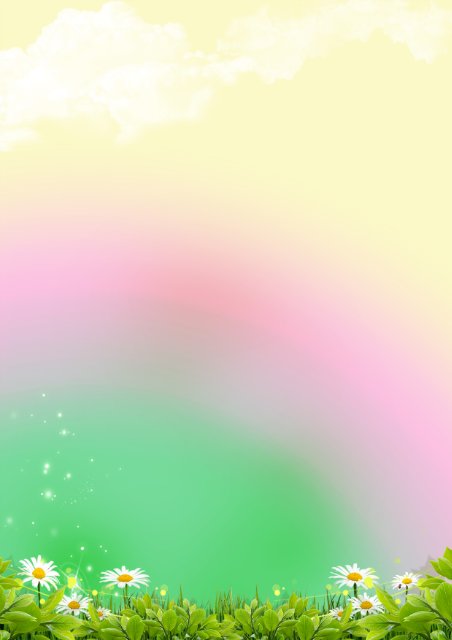 «Гимнастика, физические упражнения, ходьба должны прочно войти в повседневный быт каждого, кто хочет сохранить работоспособность, здоровье, полноценную и радостную жизнь» 

Гиппократ.
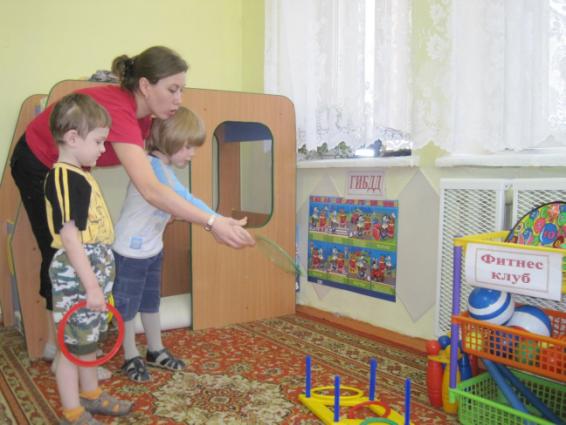 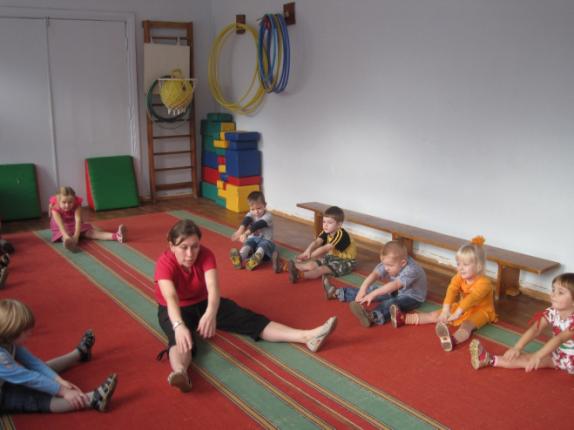 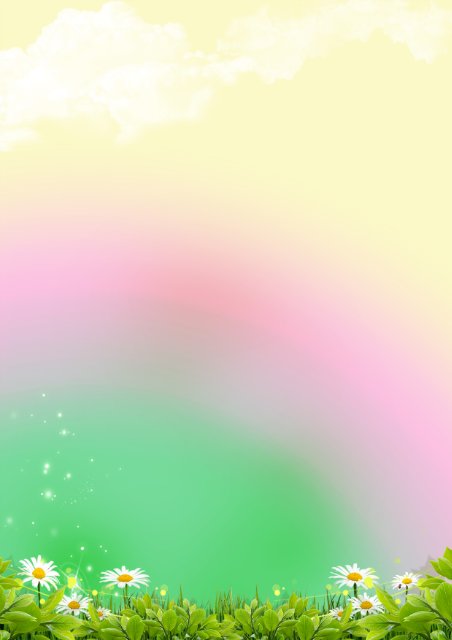 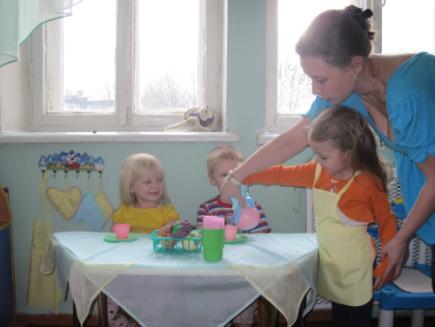 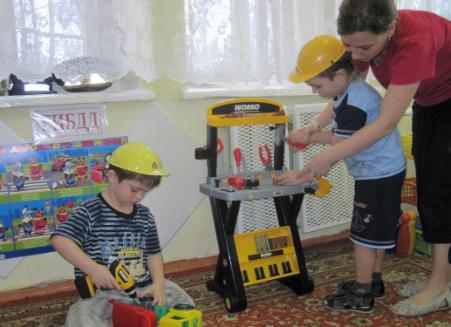 «Игра – это огромное светлое окно, через которое в духовный мир ребенка вливается живительный поток представлений, понятий об окружающем мире. Игра – это искра, зажигающая огонек пытливости и любознательности»

В.А. Сухомлинский
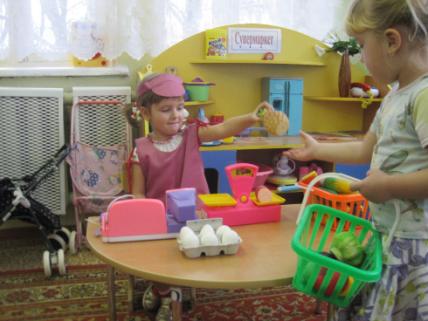 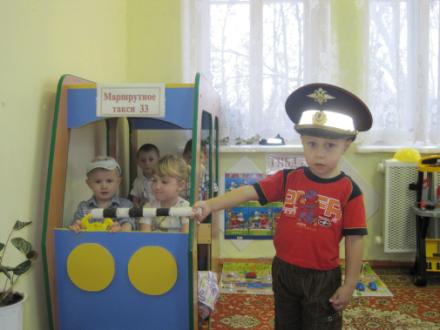 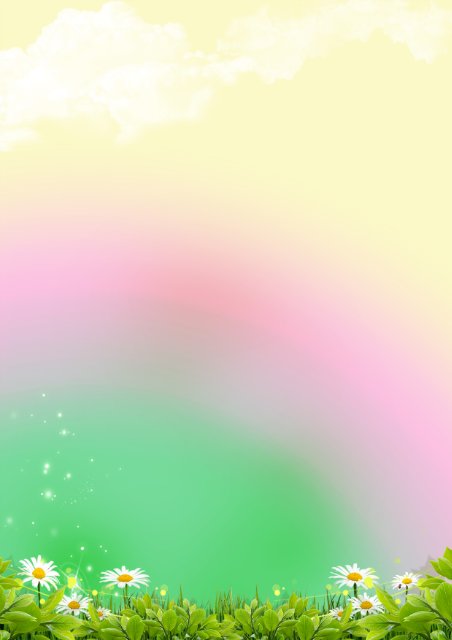 «Великий секрет воспитания — в умении добиться того, чтобы телесные и умственные упражнения всегда служили отдыхом — одни от других»

Руссо Ж.
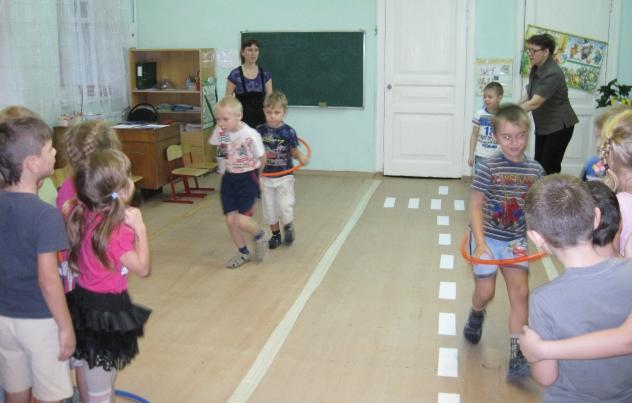 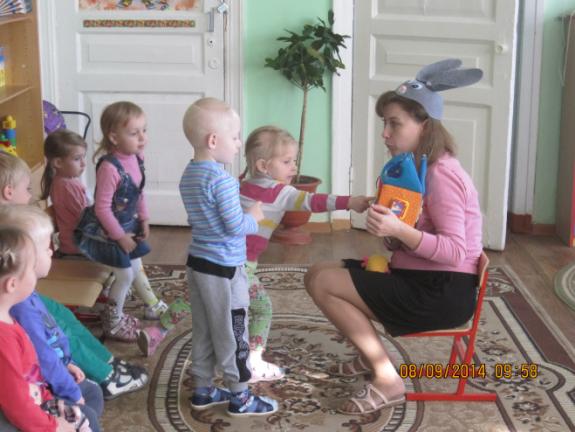 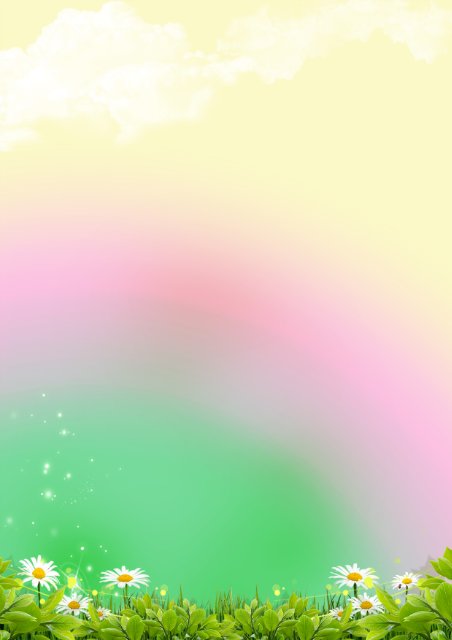 «Природа так обо всем позаботилась, что повсюду ты находишь, чему учиться»
Леонардо да Винчи
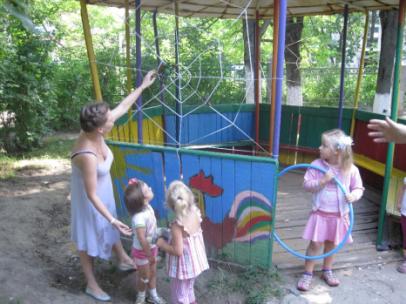 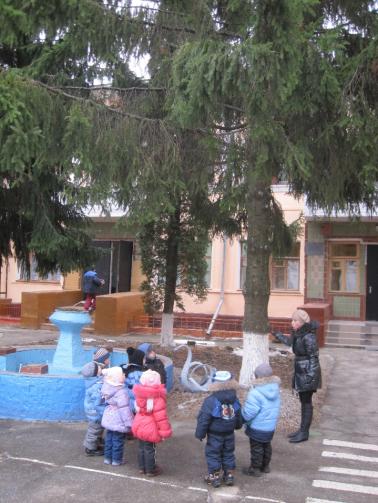 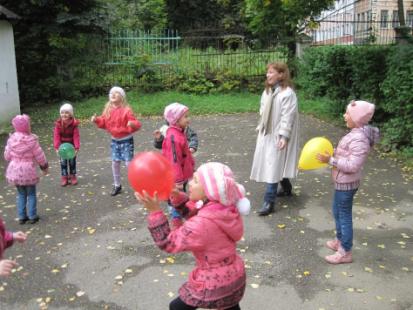 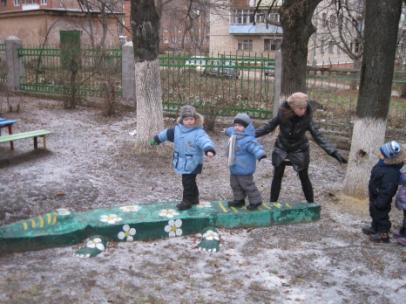 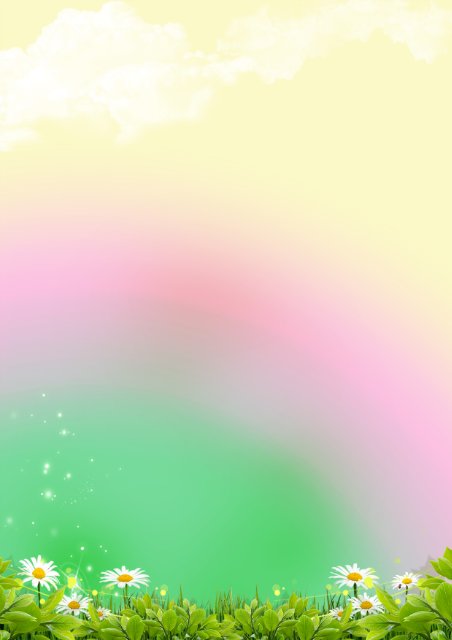 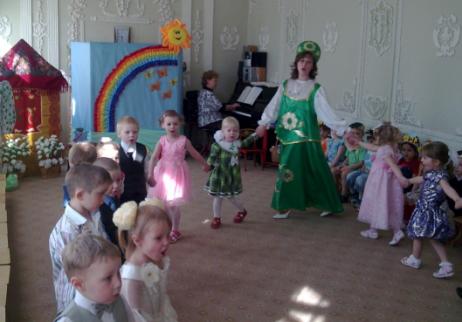 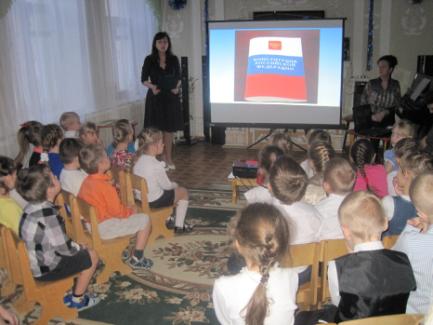 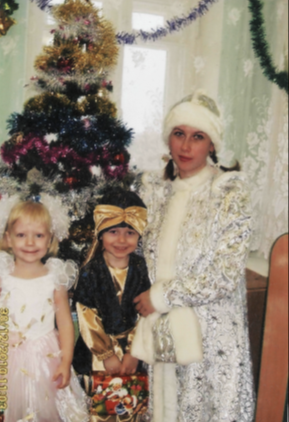 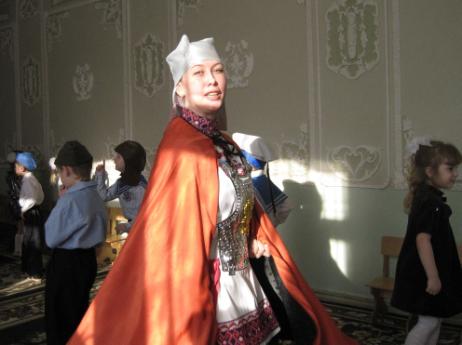 «Ученик – это не сосуд, который надо наполнить, а факел, который надо зажечь. А зажечь факел может лишь тот, кто сам горит»

Плутарх
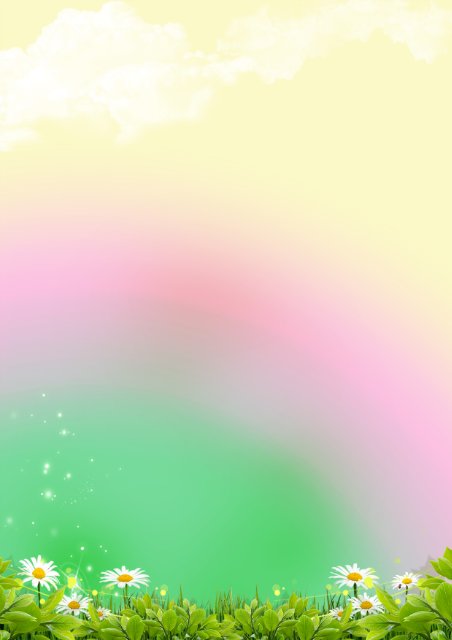 Осуществление преемственности между МБДОУ №152 и МКОУ СОШ №65, 66
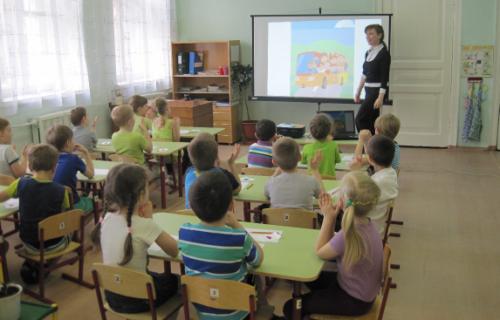 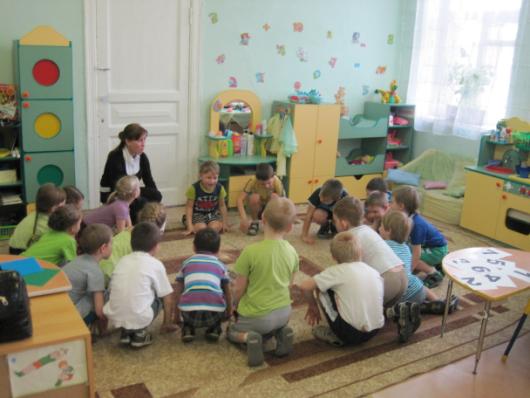 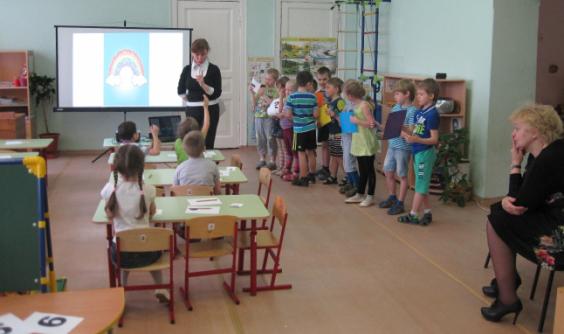 «И воспитание, и образование нераздельны. Нельзя воспитывать, не передавая знания, всякое же знание действует воспитательно»Л.Н. Толстой
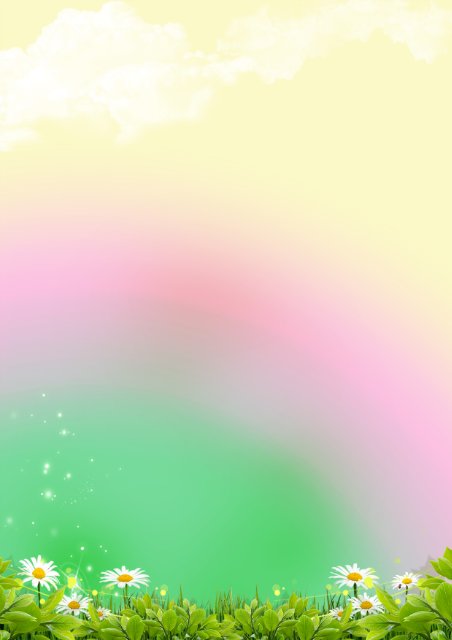 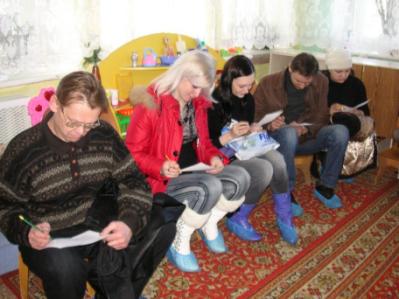 «Ни одна, даже самая лучшая программа, не сможет дать полноценных результатов, если она не реализуется в содружестве с семьёй»
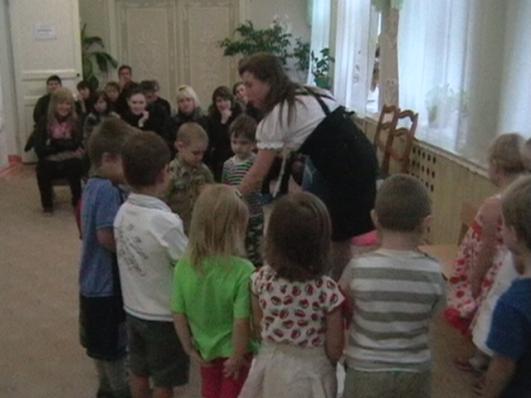 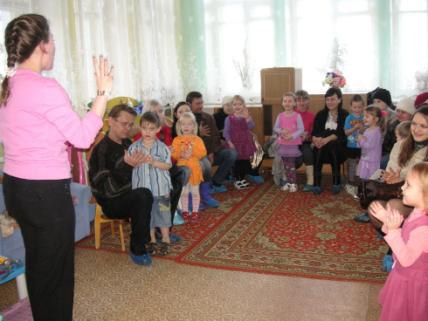 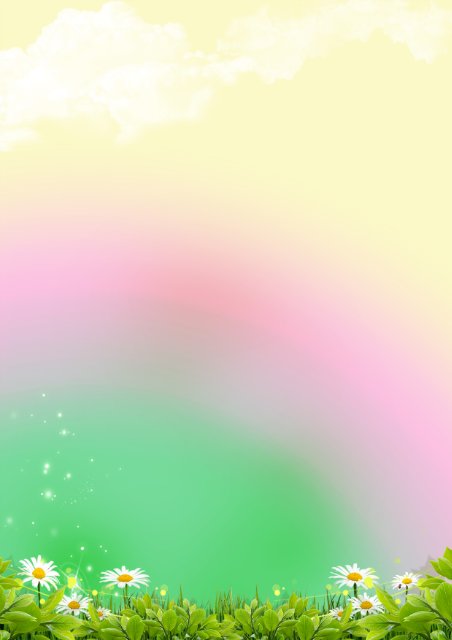 «Надо много учиться, чтобы знать хоть немного»Монтескье
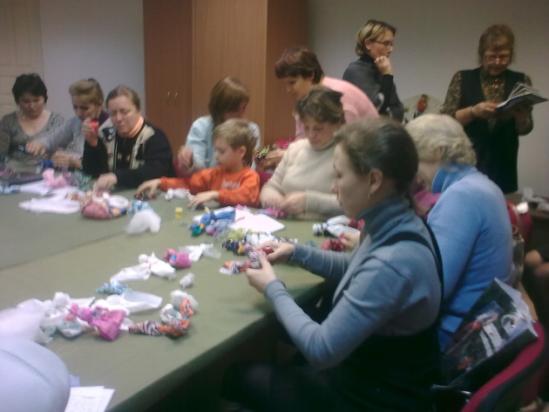 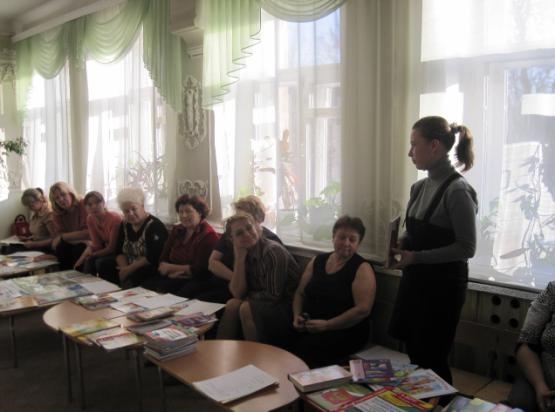 Семинар «Лоскутная слобода»
Выступления на педагогических советах
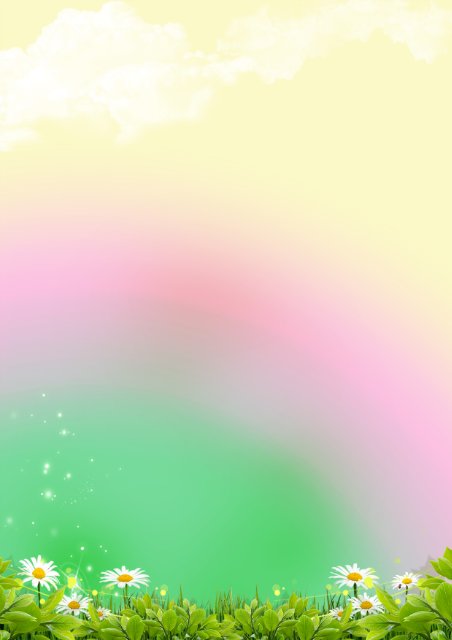 Достижения воспитанников
Всероссийский пластилиновый конкурс «Уши, ноги и хвосты» конкурсный тур: «Знаешь, в море кто живёт? Пластилиновый народ!» 2014г.
Ежегодный муниципальный 
конкурс «Косогорские веснушки»
Всероссийский конкурс «РЖД». Посвящается 40-летию с начала строительства БАМа 
(II место по Тульской области) 2014г.
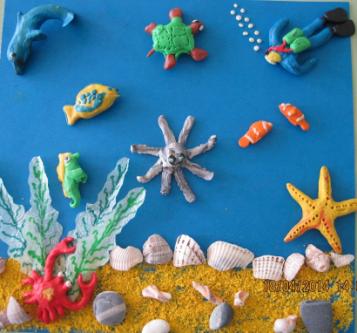 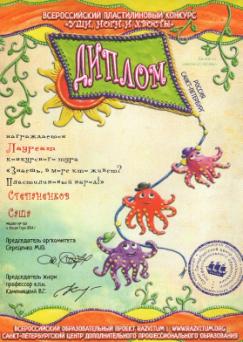 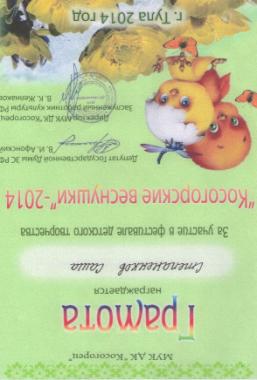 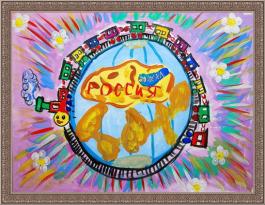 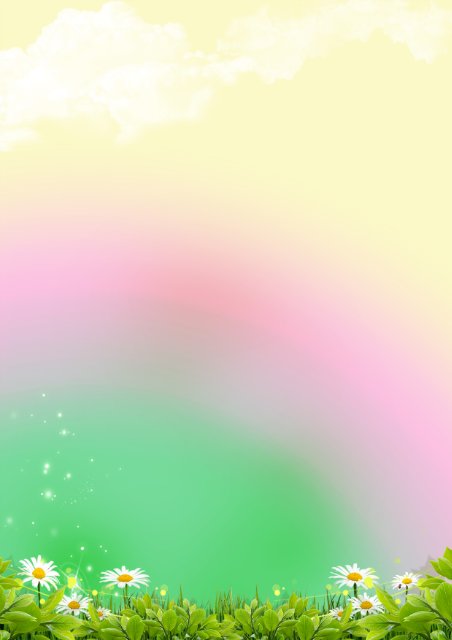 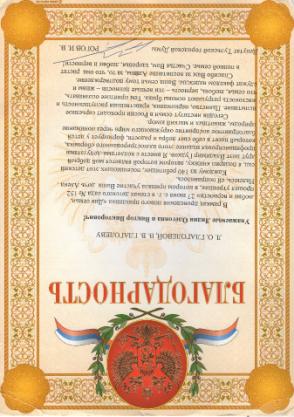 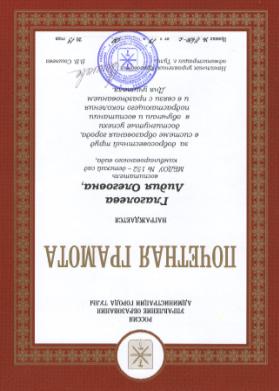 Мои достижения
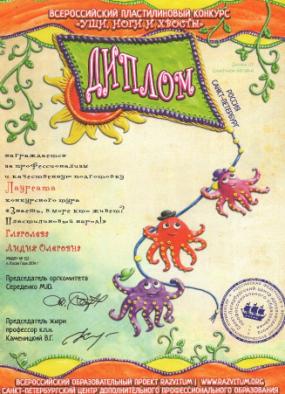 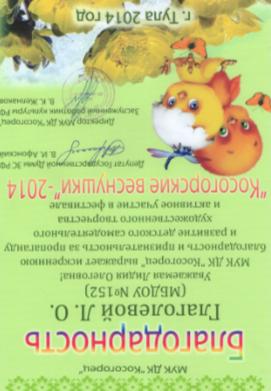